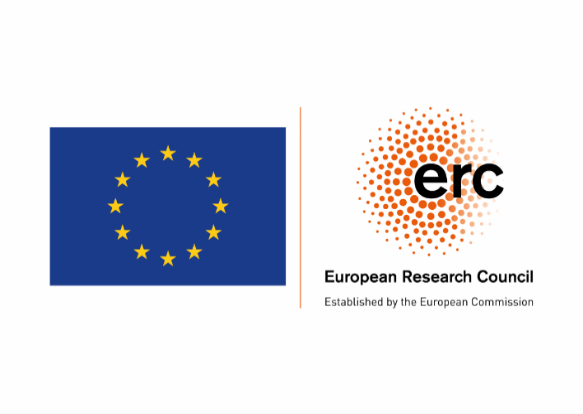 Bart M. P. Jansen		Jari J. H. de KroonMichał Włodarczyk
ESA 2023September 6th 2023, Amsterdam, The Netherlands
[Speaker Notes: Headsup: I assume you know what treewidth is.]
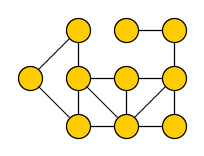 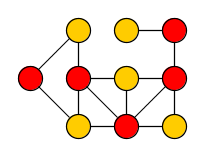 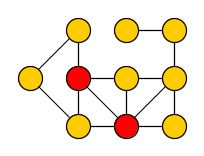 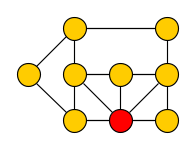 Vertex Cover
Delete vertices to get edgeless graph
Triangle-Free Vertex Deletion
Delete vertices to get triangle-free graph
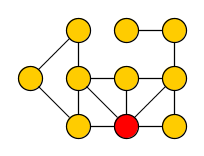 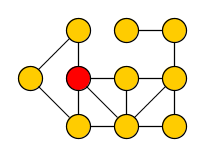 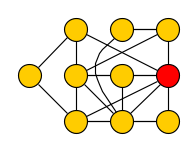 1
2
1
Odd Cycle Transversal
Delete vertices to get bipartite graph
Vertex Planarization
Delete vertices to get planar graph
2
2
2
1
1
1
Fixed-parameter tractable algorithms for vertex deletion
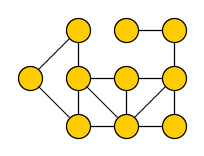 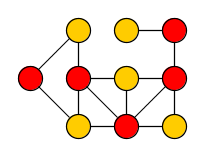 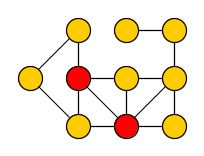 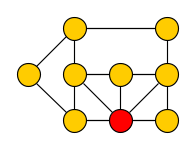 Vertex Cover
Delete vertices to get edgeless graph
Triangle-Free Vertex Deletion
Delete vertices to get triangle-free graph
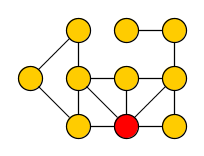 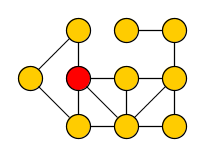 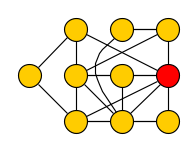 1
2
1
Odd Cycle Transversal
Delete vertices to get bipartite graph
Vertex Planarization
Delete vertices to get planar graph
2
2
2
1
1
1
[Speaker Notes: We previously thought of these as two different branches of algorithmic research, exploiting different types of structure in the input. These two parameterizations are incomparable: for OCT, solution can be small on graphs of large treewidth, but graphs of small treewidth can have large optimal solutions. State that: for most of these problems, the parameter dependence is single-expontial or slightly super-exponential. (Add planarization!)]
Fixed-parameter tractable algorithms for vertex deletion
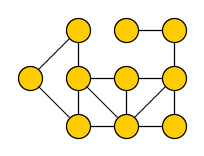 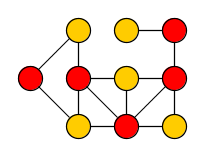 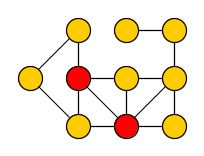 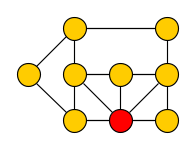 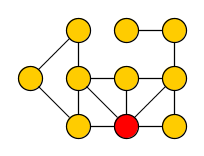 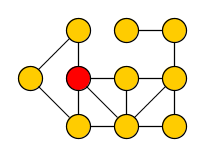 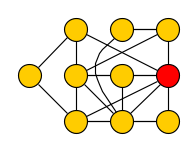 1
2
1
2
2
2
1
1
1
[Speaker Notes: We previously thought of these as two different branches of algorithmic research, exploiting different types of structure in the input. These two parameterizations are incomparable: for OCT, solution can be small on graphs of large treewidth, but graphs of small treewidth can have large optimal solutions. State that: for most of these problems, the parameter dependence is single-exponential or slightly super-exponential. (Add planarization!)]
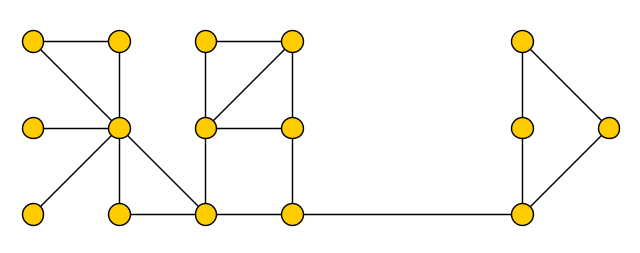 5
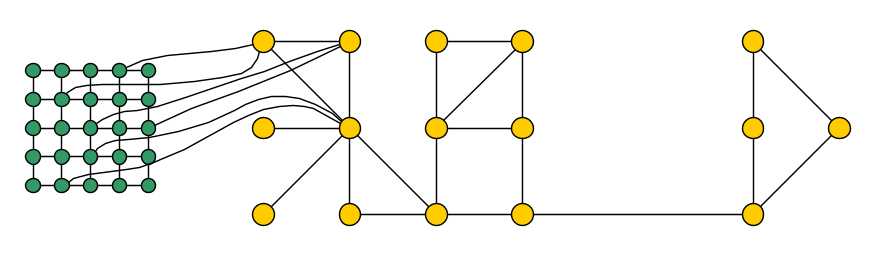 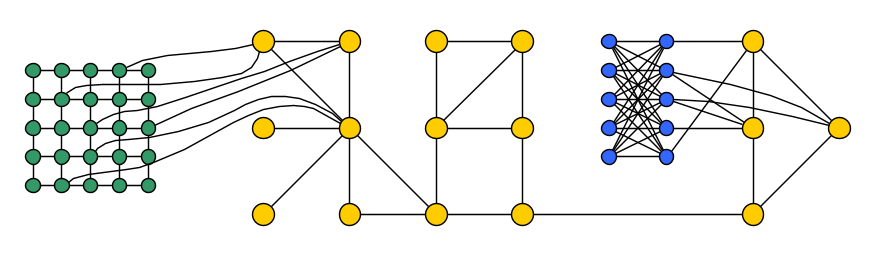 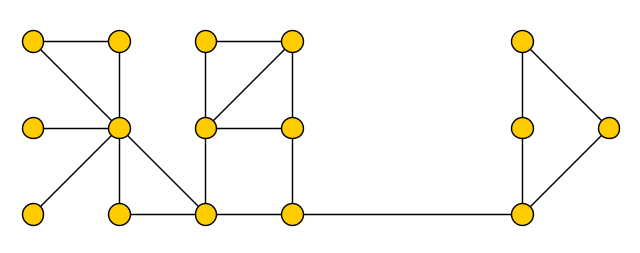 6
7
8
9
10
Overview of some technical ingredients
11
12
13
14
15
16
17
18
Conclusion
19